KÜTLE TRANSfERİ
ISI VE KÜTLE TRANSFERİ ARASINDAKİ BENZEŞİM 


  Bugüne kadar ısı transferi araştırmaları için dikkate değer bir zaman harcanmıştır; kütle transfer araştırmaları içinde pekâlâ aynı zaman harcanabilir. Ancak ısı ve kütle transfer mekanizmaları birbirine benzerdir; dolayısıyla ısı ve kütle transfer arasında basit paralellikler kurularak kısa bir zamanda ve az bir çabayla kütle transferinin anlaşılması sağlanabilir. İlgisiz gibi görünen iki alan arasında bu ‘‘köprülerin’’ kurulmasıyla, - ısı transferi bilgileri kullanılarak - kütle transfer problemleri çözülebilir. 


  Alternatif olarak kütle transfer çalışma bilgisinin kazanılması, -19. yüzyılda yapıldığı gibi ısı kütlesiz bir maddeymiş gibi düşünülerek- ısı transferi işleminin daha iyi anlaşılmasına yardımcı olacaktır. Isını kısa ömürlü kalorik teorisi, bugün kullanılan çoğu ısı transfer terimlerinin kaynağıdır ve yerini kinetik teoriye bırakıncaya kadar amacına çok iyi hizmet etmiştir. c ışık hızı olmak üzere, Einstein formülü E= mc2 ‘ye göre kütle ve enerji birbirlerine dönüşebildiği için kütle aslında enerjidir. Bu yüzde, kütle ve ısıya enerjinin farklı iki biçimi olarak bakılabilir ve aşırıya kaçmaksızın bundan faydalanılabilir.
SICAKLIK
  Isı transferi için itici güç sıcaklık farkıdır. Buna karşılık kütle transferi için itici güç derişim farkıdır. Sıcaklık, ‘’ısı derişimi’’nin bir ölçüsü ve dolayısıyla bir yüksek sıcaklık bölgesi, yüksek ısı derişime sahip bir bölge olarak görülebilir (Şek. 14-4). Bu sebeple hem ısı hem de kütle, derişimi daha yüksek olan bölgelerden daha düşük olanlarına transfer edilir. Eğer iki bölge arasında sıcaklık farkı yoksa o halde ısı transferi de yoktur. Benzer olarak, eğer bir ortamın farklı bölgelerinde bir bileşenin derişimleri arasında fark yoksa kütle transferi olmayacaktır.
İLETİM 
  Isının iletim, taşınım ve ışınım yoluyla transfer edildiği hatırlanacaktır. Halbuki kütle, yalnız iletim ( yayınım olarak adlandırılır ) ve taşınımla transfer edilmektedir; ‘’kütle ışınımı’’ diye bir şey yoktur ( insanlar, -bazılarının iddia ettiği ve kimsenin bilmediği bir şekilde -ışık hızıyla bir yerlere ışınlanmadıkça! ) (Şek. 14-5).
Bir x doğrultusunda ısı iletim hızı, o doğrultudaki sıcaklık gradyanı dT/dx ile doğru orantılıdır ve Fourier ısı iletim kanunu ile,
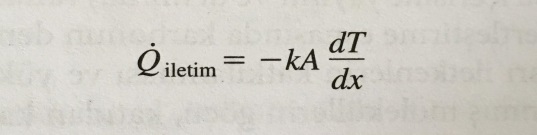 Olarak ifade edilir; burada k ortamın ısıl iletkenliği ve A ısı transferi yönüne dik alandır. Benzer şekilde durgun bir ortamda x doğrultusunda bir A kimyasal bileşeninin kütle yayınım hızı myayınım, o doğrultudaki derişim gradyanı dC/dx ile doğru orantılıdır ve Fick yayınım kanunu ile,
.
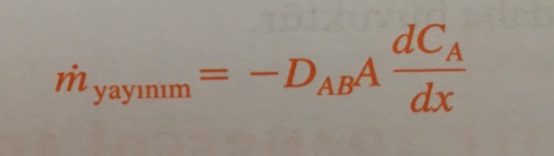 olarak gösterilir (Şek. 14-6); burada DAB karışımdaki bileşenin yayınım katsayısı  
( veya kütle yayınım katsayısı ) ve CA değeri o yerde karışımdaki bileşen derişimidir.
Hem ısı iletimi ve hem de kütle yayınımı için diferansiyel denklemlerin aynı biçimde olduğu gösterilebilir. Bu yüzden kütle yayınım denklemlerinin çözümleri, -karşılıklı katsayı ve değişkenlerin basitçe yerleri değiştirilerek - aynı tip sınır şartları için, karşılıklı olan ısı iletim denklemlerinin çözümlerinden elde edilebilir.
ISI ÜRETİMİ 


  Isı üretimi, elektriksel, kimyasal veya nükleer enerji gibi bazı enerji türlerinin ortamdaki duyulur ısıl enerjiye dönüşmesiyle ilgilidir. Isı üretimi ortamın her yerinde meydana gelir ve kendini sıcaklık artışı olarak gösterir. Benzer olarak, bazı kütle transfer problemleri ortam içinde oluşan kimyasal reaksiyonlar içerir ve ortamın her yerinde bir bileşenin üretimiyle sonuçlanır. Bu sebeple bileşenin üretimi hacimsel bir olaydır ve bir ortamda üretim hızı bir noktadan diğerine değişebilir. Ortam içinde meydana gelen böyle reaksiyonlar homojen reaksiyonlar olarak adlandırılır ve bu iç ısı üretiminin benzeridir. 


  Tersine bazı kimyasal reaksiyonlar, ortamla çevresinin teması sebebiyle yüzeyde gerçekleşen kimyasal reaksiyonlar olarak yüzeyde bir bileşen üretir. Bunlar birer yüzey olayıdır ve aslında bir sınır şartı gibi ele alınması gerekir. Kütle transfer çalışmalarında, böylesi reaksiyonlar heterojen reaksiyonlar olarak adlandırılır ve yüzeyde tanımlı ısı akısının benzeridir.
KÜTLE TAŞINIMI

Buraya kadar incelenen kütle yayınımı, bir derişim gradyanı sebebiyle olan kütle transferidir. Bu adımda ise hem kütle yayınımı hem de yığın akışkan hareketi sebebiyle, bir yüzey ile hareketli bir akışkan arasındaki kütle transferi olan kütle taşınımı (veya taşınım kütle transferi) incelenmektedir. Daha önce -yüzeye yakın sıcak akışkanın uzaklaştırılıp yerini daha uzaktaki soğuk akışkana bırakmasıyla oluşan- akışkan hareketinin ısı transferini önemli ölçüde arttırdığından söz edilmişti. Benzer şekilde -yüzeye yakın yüksek derişimli akışkanın uzaklaşarak yerini daha uzaktaki düşük derişimli akışkana bırakmasıyla oluşan- akışkan hareketi kütle transferini önemli ölçüde iyileştirir. Yığın hareketinin olmadığı limit durumda taşınımın iletime indirgenmesinde olduğu gibi, kütle taşınımı da kütle yayınımına indirgenir. Isı ve kütle taşınımı arasındaki benzeşim zorlanmış ve doğal taşınım, laminar ve türbülanslı akış, iç ve dış akış için geçerlidir. Isı taşınımında olduğu gibi, yüzey geometrisi, akış rejimi, akış hızı ve akışkan özellikleri ile yapısının değişimi gibi akışkan akışıyla ilgili karmaşıklıklar sebebiyle kütle taşınımı da karmaşıktır. Bu yüzden kütle transferini bulmak için deneysel bağıntılara güvenmek gerekir. Ayrıca kütle taşınımı genellikle mol esaslıdan çok kütle esaslı olarak çözümlenir. Bundan dolayı formülasyonlar, molar derişim (molar yoğunluk C ve mol kesri y) yerine kütle derişimi (özgül kütle p veya kütle kesri w) cinsinden verilmektedir. Ancak molar formülasyonlar, M molar kütle olacak şekilde C = p/M bağıntısı kullanılarak elde edilebilir. Ayrıca ilgi, kolay olsun diye ikili karışımlar veya ikili olarak ele alınabilen akışkanlardaki taşınımla sınırlanmaktadır. Sabit sıcaklık şartlarında göl gibi bir su kütlesinin serbest yüzeyi üzerinde hava akışı göz önüne alınsın. Eğer hava doymamışsa su buharının derişimi, havanın hep doymuş olduğu su yüzeyinde bir maksimumdan, yüzeyden uzakta serbest akım değerine kadar değişecektir.